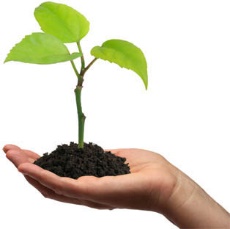 Groeifactoren
Licht
  Lucht
  Water
  Temperatuur
  Voeding
1.   Groeifactor Licht
Waarom is Licht belangrijk voor planten?
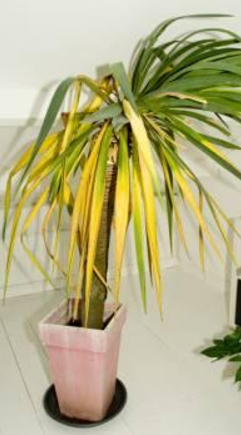 Zonder licht is er geen fotosynthese mogelijk, geen eigen voeding / suikers, dus gaat hij dood


Wortels hebben suikers nodig om te werken / groeien
Hoe ‘werkt’ een plant?
Overdag:
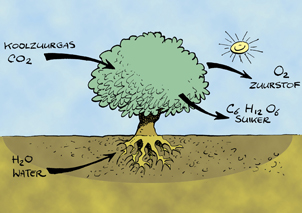 Fotosynthese
=   Assimilatie
http://www.schooltv.nl/video/fotosynthese-hoe-een-plant-glucose-en-zuurstof-maakt/#q=fotosynthese
‘s Nachts:
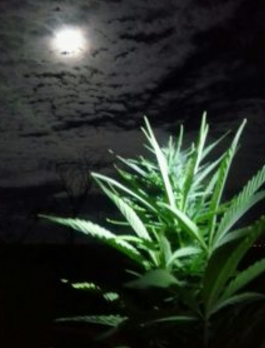 Dissimilatie
= Ademhaling / verbranding
Suikers + Zuurstof   koolzuurgas + water + energie
Licht voor planten omdat ……
…... planten moeten groeien.
…... planten bloemknoppen moeten maken om           	 te bloeien.


Het soort plant bepaalt wat de juiste hoeveelheid licht is.
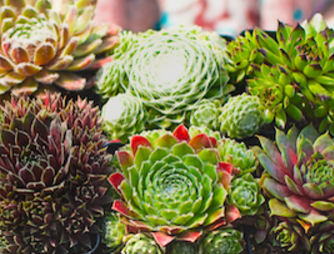 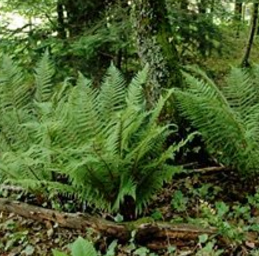 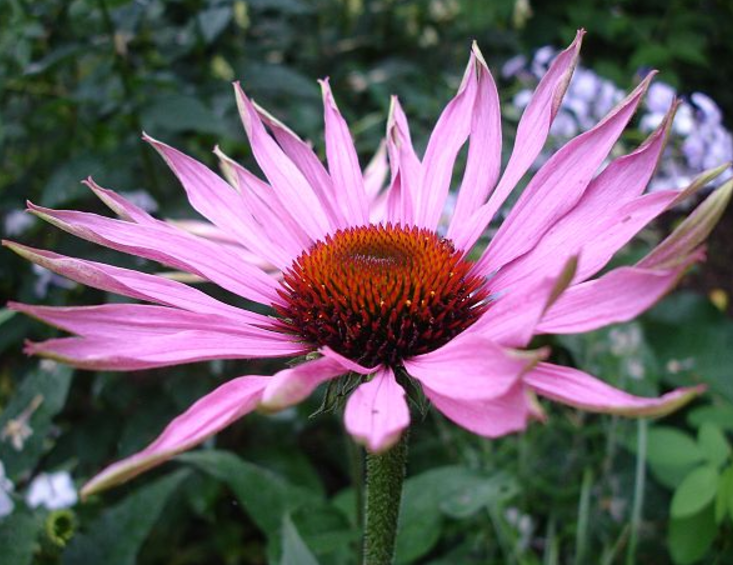 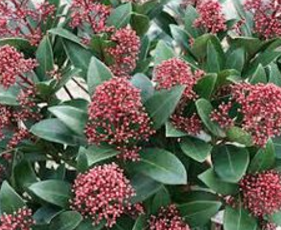 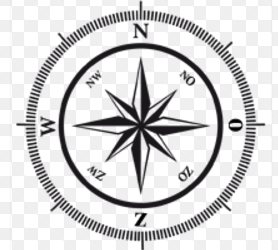 Indeling lichtsterkte:
Volle zon  direct zonlicht (een plaats op het zuiden)

Halfschaduw  geen direct zonlicht 
	(wel veel licht en ochtendzon of avondzon) 
	(plaats op het oosten of westen)

- Schaduw  minder sterke lichtinval en geen zon 	(plaats op het noorden)
De eenheid van lichtsterkte is Lux.
Het meten van de hoeveelheid licht met een LUX-meter
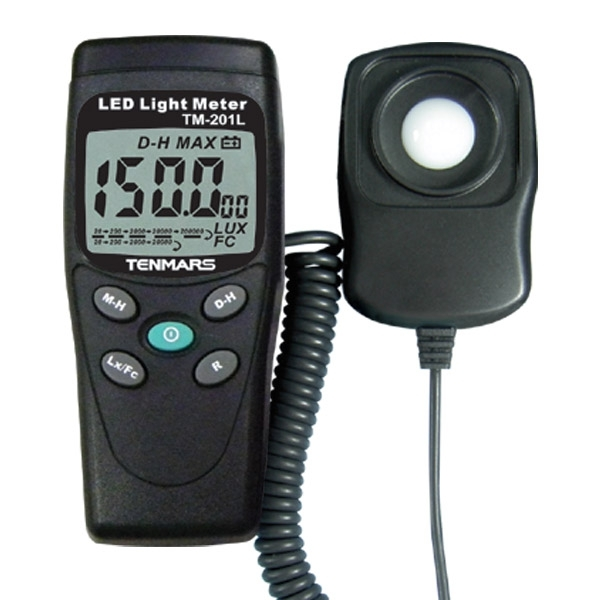 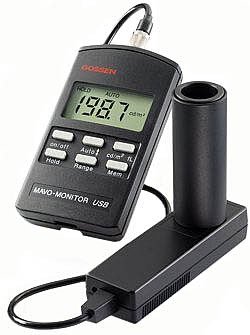 Licht voor het vormen van bloemknoppen
Korte-dagplanten (KD)   

Lange-dagplanten (LD)

Dag-neutrale planten (DN) 

http://www.123kamerplanten.com/verzorging-tips/licht-behoefte/
Korte-dagplanten (KD)                                    
… moeten voor het vormen van bloemknoppen minstens twaalf uur onafgebroken in het donker staan. 
Voorbeelden:                   Euphorbia pulcherrima (kerstster) 

        Kalanchoe


                                                                    Chrysanthemum (Indicum Groep)



Begonia (Elatior Groep) (Winterbloeiende begonia).
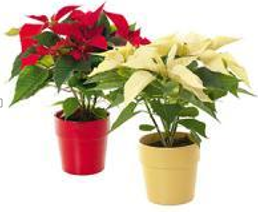 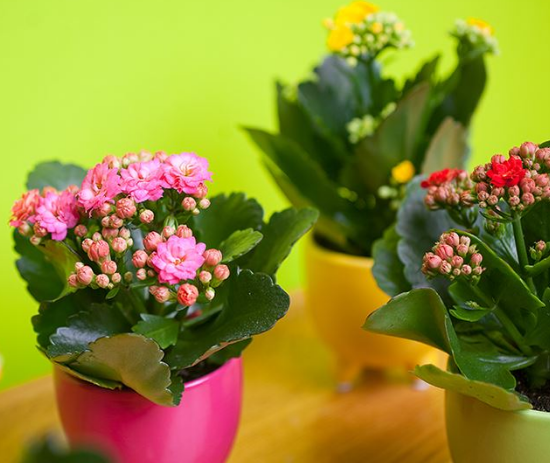 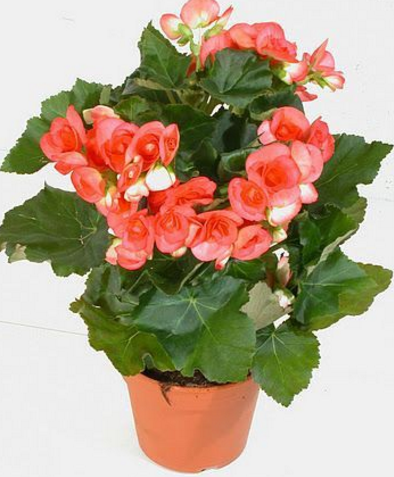 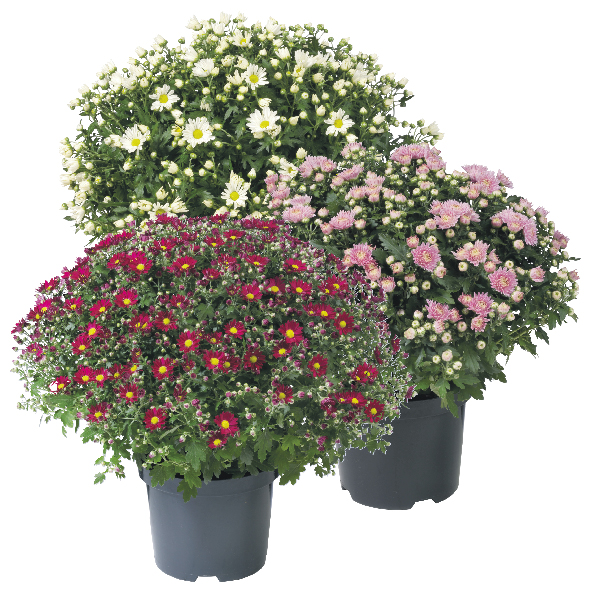 Lange-dagplanten (LD)
…. moeten minimaal twaalf tot veertien uur licht per dag hebben om bloemknoppen te kunnen vormen. 
Voorbeelden zijn:,, 
Pentas                                               Lavandula 
                     Phlox                                                     Pachystachys
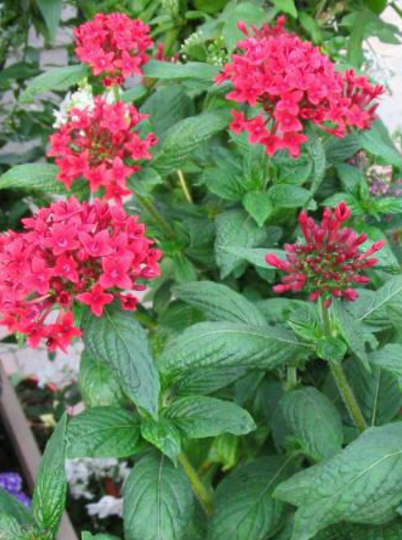 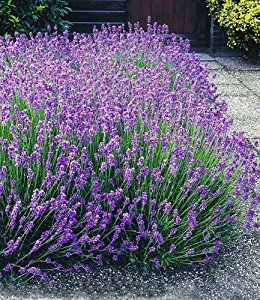 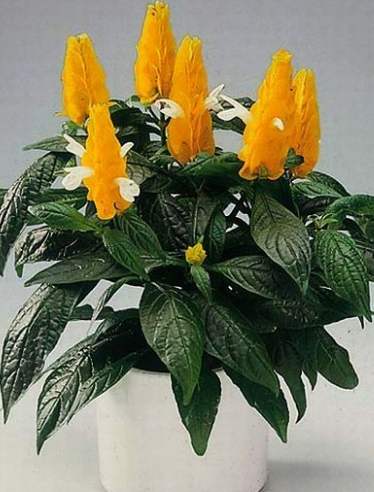 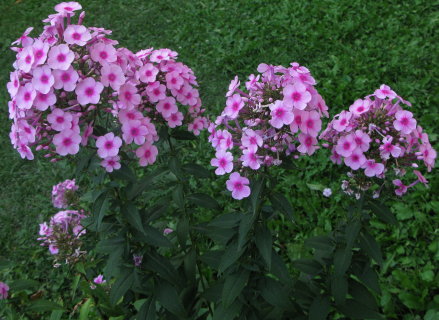 Dag-neutrale planten (DN) 
Het maakt voor de knopvorming niet uit hoeveel licht zij op een dag krijgen.
(Vaak bloemknopaanleg onder invloed van een warmte of koude periode)
Voorbeelden: Tomaat, Braam, Aardbei, Roos, Appel
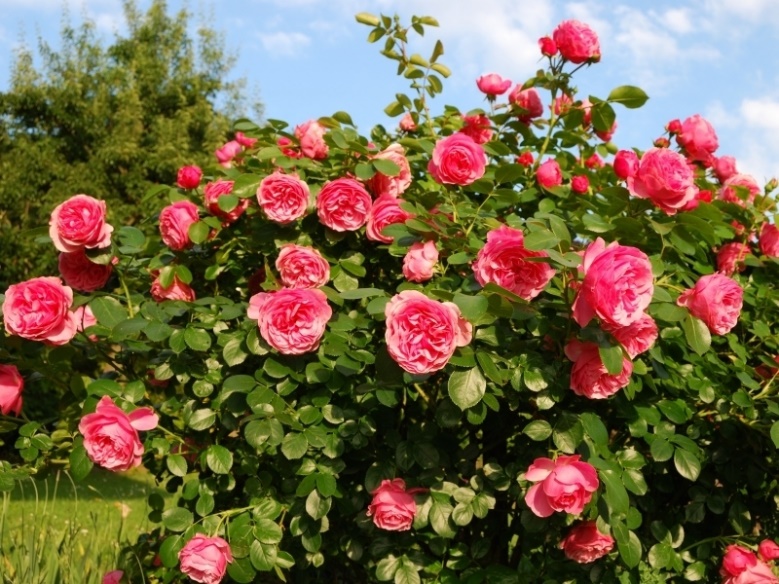 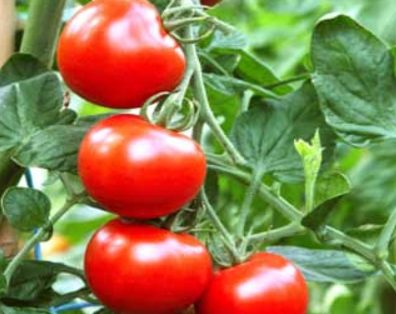 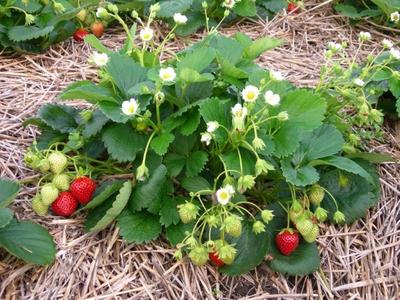 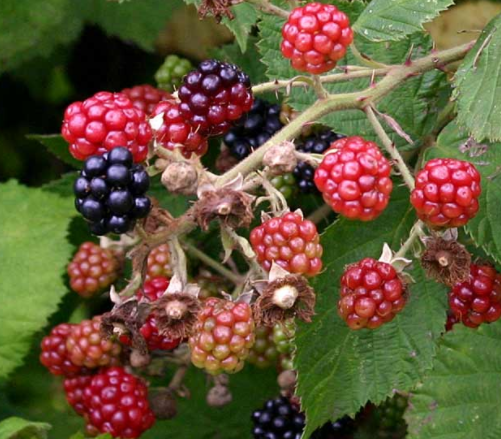 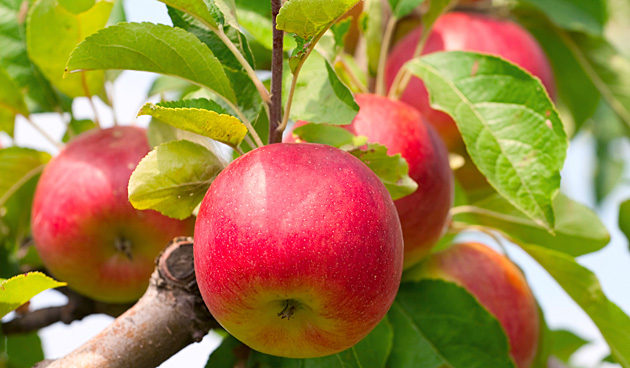 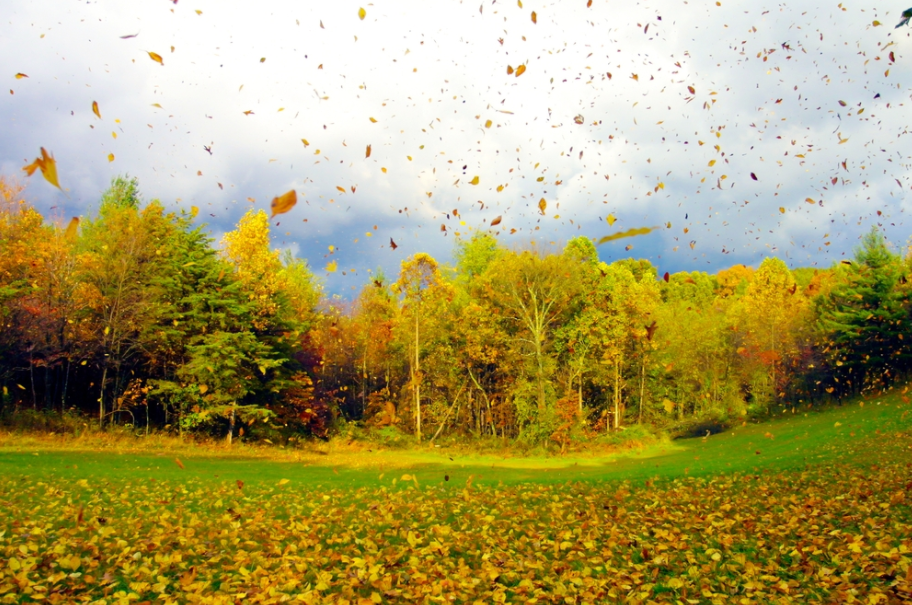 Bladval
Doel van de bladval is om uitdroging te voorkomen.
Door kortere dagen en lagere temperaturen ontstaat verkurking aan de bladsteel waardoor loofbomen, vaste planten en heesters hun blad laten vallen.
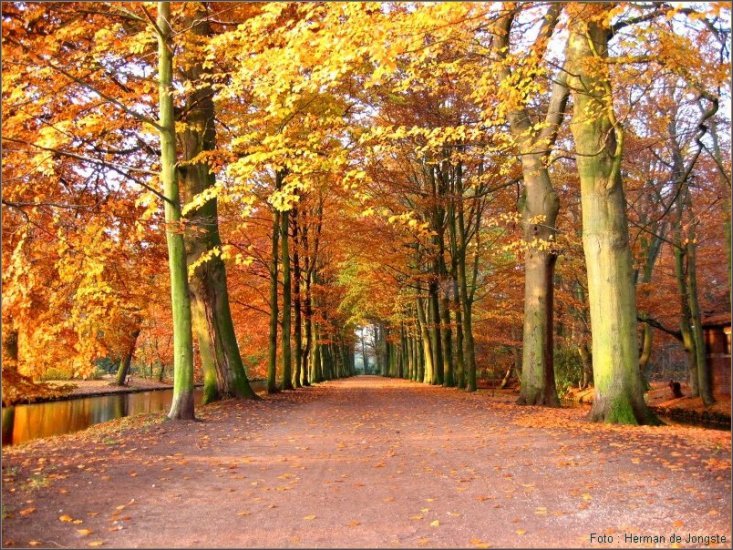 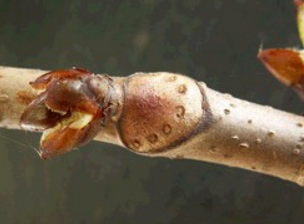